The Western Mind
RUC, SPRING 2017
ANCIENT COSMOLOGY
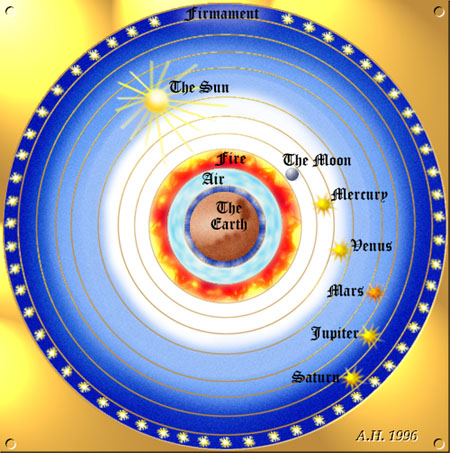 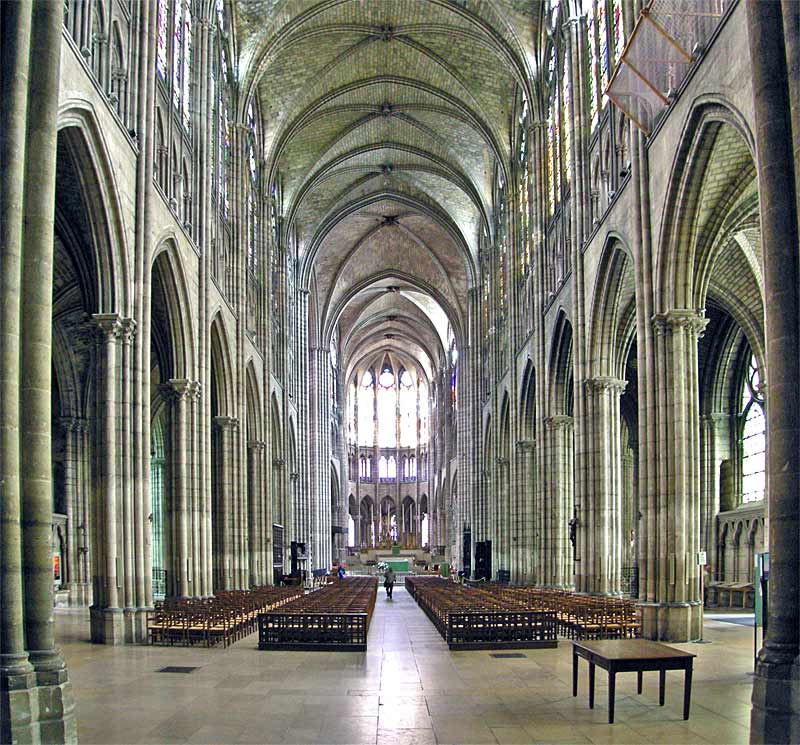 THE ’POROUS’ SELF
ROOTS AND ORIGINS: COSMOLOGY, ETHICS, METAPHYSICS
1. The Western Mind: Philosophy, Ethics and Religion
 
2. The Greek Inheritance: Plato and Aristotle 
 
3. The Medieval Inheritance: Augustine and Aquinas
 
4. Meister Eckhart
 
(RELIGION, COSMOLOGY, TELEOLOGY: AN INTERCONNECTED WORLD FULL OF LIGHT)
MODERN COSMOLOGY
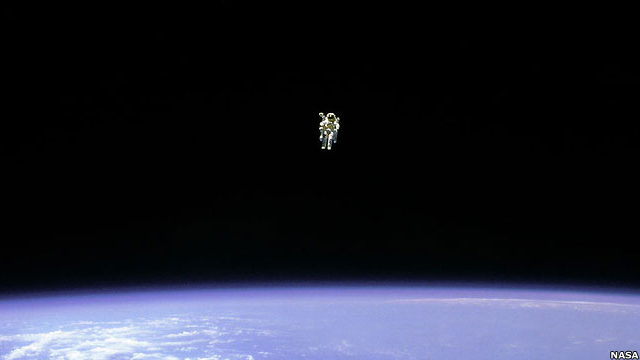 THE ’BUFFERED’ SELF
MODERNITY: THE LOSS OF COSMOLOGY AND THE TURN TO THE SUBJECT
5. The Age of Modernity
 
6. Descartes and Kant
 
7. Romanticism, Art and Mysticism (Winkelmann and Jacobi)
 
8. Nietzsche
 
9. Husserl
 
(ANTHROPOLOGY, SUBJECTIVITY: HUMAN LIGHT IN A WORLD OF DARKNESS)
AFTER MODERNITY
10. Heidegger
 
11. Levinas
 
12. Derrida
 
13. Religious Epistemology: Karl Barth
 
14. Religious Epistemology: Hans Urs von Balthasar
 
15. Foucault
 
(SCEPTICISM: RE-CONSTRUCTING THE WORLD)
CONTEMPORARY COSMOLOGY
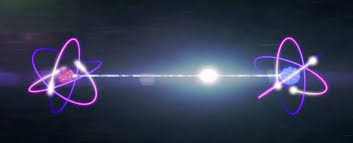 A QUANTUM WORLD?
CONTEMPORARY COSMOLOGY
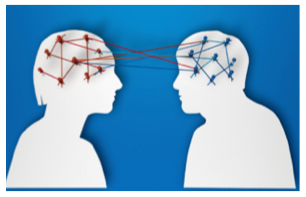 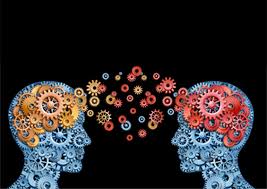 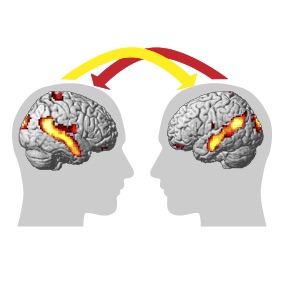 A QUANTUM SELF?
REDISCOVERING THE WORLD?
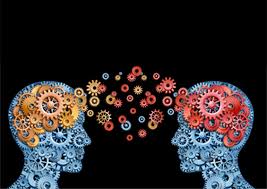 A NEW BEGINNING
16. Contemporary Science and Global Philosophy 
 
17. Summary and Revision
 
(COMMUNITY, GLOBALIZATION AND THE NEW REALISM)
What is a philosophical tradition?
There are geographical/cultural traditions of philosophy such as Chinese, Indian or Western philosophy. 
The Western tradition includes classical, continental and analytical traditions, as well as Christian, Jewish and esoteric traditions of philosophy (cf. Taoist, Confucian, Buddhist in the Chinese tradition). 
Arguably a tradition needs to a) have a beginning, b) later authors read earlier authors, c) some degree of common language (the Western tradition starts with classical philosophy and the common languages are first Greek and Latin (some Hebrew in the Middle Ages) with German, French and English dominant philosophical languages in the modern period.
Note the difference between philosophical and religious texts (the latter are primarily the Old (OT) and New Testament (NT). The OT was written in Hebrew and was translated into classical Greek before the Christian period (called the Septuagint). The NT was written in koine Greek (though the participants were largely Aramaic speaking). The Greek speaking authors of the NT knew the Septuagint.  Both OT and NT were known largely in Latin until the modern period (Protestantism returned to the original Greek, and translated into modern European languages).
Philosophical and religious texts are different genres but for much of its existence  the Western philosophical tradition has reflected the interaction of the two. Latin (often translations into Latin) was the common language in Western thought until the modern period. Modern Western philosophy still reflects something of this latinitas and there still remains a tension between Greek metaphysical thinking (classical and Christian) and Jewish ethical thinking (Hebrew). 
We need to remember that despite the continuing authority of classical Greek philosophers such as Plato and Aristotle, the Greek language was generally not known in the West until the 16th century  Renaissance (in Italy) and 19th century  Romanticism (in Germany and Northern Europe). In the modern period Classical Greek culture has exercised a fascination over the Western mind.
PLATO: PHAEDO (section 80-81)
And are we to suppose that the soul, which is invisible, in passing to the true Hades, which like her is invisible, and pure, and noble, and on her way to the good and wise God, whither, if God will, my soul is also soon to go-that the soul, I repeat, if this be her nature and origin, is blown away and perishes immediately on quitting the body as the many say? That can never be, dear Simmias and Cebes. The truth rather is that the soul which is pure at departing draws after her no bodily stain, having never voluntarily had connection with the body, which she is ever avoiding, herself gathered into herself (for such abstraction has been the study of her life). And what does this mean but that she has been a true disciple of philosophy and has practised how to die easily? And is not philosophy the practice of death? 
Certainly. That soul, I say, herself invisible, departs to the invisible world to the divine and immortal and rational: arriving there, she lives in bliss and is released from the error and folly of men, their fears and wild passions and all other human ills, and forever dwells, as they say of the initiated, in company with the gods. Is not this true, Cebes? 
Yes, said Cebes, beyond a doubt. But the soul which has been polluted, and is impure at the time of her departure, and is the companion and servant of the body always, and is in love with and fascinated by the body and by the desires and pleasures of the body, until she is led to believe that the truth only exists in a bodily form, which a man may touch and see and taste and use for the purposes of his lusts - the soul, I mean, accustomed to hate and fear and avoid the intellectual principle, which to the bodily eye is dark and invisible, and can be attained only by philosophy - do you suppose that such a soul as this will depart pure and unalloyed?
PLATO: PHAEDRUS 1 (section 248-50)
Such is the life of the gods; but of other souls, that which follows God best and is most like him lifts the head of the charioteer into the outer world, and is carried round in the revolution, troubled indeed by the horses, and with difficulty beholding true being; while another only rises and falls, and sees, and again fails to see by reason of the unruliness of the horses. The rest of the souls are also longing after the upper world and they all follow, but not being strong enough they are carried round below the surface, plunging, treading on one another, each striving to be first; and there is confusion and perspiration and the extremity of effort; and many of them are made lame, or have their wings broken through the poor driving of the charioteers; and all of them after fruitless effort, not having attained to the mysteries of true being, go away, and feed upon mere opinion.
PLATO: PHAEDRUS 2 (section 248-50)
The reason why the souls exhibit this great eagerness to behold the plain of truth is that food is found there, which is suited to the highest part of the soul; and the wing on which the soul soars is nourished with this. And there is a law of Destiny, that the soul which attains any vision of truth in company with a god is preserved from harm until the next period, and if attaining it is always unharmed. But when she is unable to follow, and fails to behold the truth, and through some misfortune sinks beneath the double load of forgetfulness and vice, and her wings fall from her and she drops to the ground, then the law ordains that this soul shall at her first birth be born, not in any other animal, but only in a human being; and the soul which has seen most of truth shall be born as a philosopher, or artist, or some musical and loving nature; that which has seen truth in the second degree shall be some righteous king or warrior chief; the soul which is of the third class shall be a politician, or economist, or trader; the fourth shall be a lover of gymnastic toils, or a physician; the fifth shall lead the life of a prophet or hierophant; to the sixth the character of poet or some other imitative artist will be assigned; to the seventh the life of an artisan or husbandman; to the eighth that of a sophist or demagogue; to the ninth that of a tyrant—all these are states of probation, in which he who does righteously improves, and he who does unrighteously, damages his destiny.
PLATO: PHAEDRUS 3 (section 248-50)
Ten thousand years must pass before the soul of each one can return to the place from where she came, for she cannot grow her wings in less time; only the soul of a philosopher, innocent and true, or the soul of a lover, who is not devoid of philosophy, may acquire wings in the third of the recurring periods of a thousand years; he is distinguished from the ordinary good man who gains wings in three thousand years:—and they who choose this life three times in succession have wings given them, and go away at the end of three thousand years. But the others (the philosopher alone is not subject to judgment, for he has never lost the vision of truth) receive judgment when they have completed their first life, and after the judgment they go, some of them to the houses of correction which are under the earth, and are punished; others to some place in heaven whither they are lightly borne by justice, and there they live in a manner worthy of the life which they led here when in the form of men. And at the end of the first thousand years the good souls and also the evil souls both come to draw lots and choose their second life, and they may take any which they please. The soul of a man may pass into the life of a beast, or from the beast return again into the man. But the soul which has never seen the truth will not pass into the human form. For a man must have intelligence of universals, and be able to proceed from the many particulars of sense to one conception of reason;—this is the recollection of those things which our soul once saw while following God—when regardless of that which we now call 'being' she raised her head up towards the true being. And therefore the mind of the philosopher alone has wings; and this is just, for he is always, according to the measure of his abilities, clinging in recollection to those things in which God abides, and in beholding which He is what He is. And he who uses these memories correctly is always being initiated into perfect mysteries and alone becomes truly perfect. But, as he forgets earthly interests and is caught up in the divine, the vulgar hold him to be mad, and rebuke him; they do not see that he is inspired.
PLATO: PHAEDRUS 4 (section 248-50)
Thus far I have been speaking of the fourth and last kind of madness, which is imputed to him who, when he sees the beauty of earth, is transported with the recollection of the true beauty; he would like to fly away, but he cannot; he is like a bird fluttering and looking upward and careless of the world below; and he is therefore thought to be mad. And I have shown this of all inspirations to be the noblest and highest and the offspring of the highest to him who has or shares in it, and that he who loves the beautiful is called a lover because he partakes of it. For, as has been already said, every soul of man has in the way of nature beheld true being; this was the condition of her passing into the form of man. But all souls do not easily recall the things of the other world; they may have seen them for a short time only, or they may have been unfortunate in their earthly lot, and, having had their hearts turned to unrighteousness through some corrupting influence, they may have lost the memory of the holy things which once they saw. Few only retain an adequate remembrance of them; and they, when they behold here any image of that other world, are rapt in amazement; but they are ignorant of what this rapture means, because they do not clearly perceive. For there is no light of justice or temperance or any of the higher ideas which are precious to souls in the earthly copies of them: they are seen through a glass dimly; and there are few who, going to the images, behold in them the realities, and these only with difficulty. There was a time when with the rest of the happy band they saw beauty shining in brightness,—we philosophers following in the train of Zeus, others in company with other gods; and then we beheld the beatific vision and were initiated into a mystery which may be truly called most blessed, celebrated by us in our state of innocence, before we had any experience of evils to come, when we were admitted to the sight of appearances that were innocent and simple and calm and happy, which we beheld shining in pure light, pure ourselves and not yet enshrined in that living tomb which we carry about, now that we are imprisoned in the body, like an oyster in his shell. Let me linger over the memory of scenes which have passed away.
ARISTOTLE I: Metaphysics,book  I, 1, 2; book 4, 1
All men by nature desire to know. An indication of this is the delight we take in our senses; for even apart from their usefulness they are loved for themselves; and above all others the sense of sight. For not only with a view to action, but even when we are not going to do anything, we prefer seeing (one might say) to everything else. The reason is that this, most of all the senses, makes us know and brings to light many differences between things.....
Since we are seeking this knowledge, we must inquire of what kind are the causes and the principles, the knowledge of which is Wisdom. If one were to take the notions we have about the wise man, this might perhaps make the answer more evident. We suppose first, then, that the wise man knows all things, as far as possible, although he has not knowledge of each of them in detail; secondly, that he who can learn things that are difficult, and not easy for man to know, is wise (sense-perception is common to all, and therefore easy and no mark of Wisdom); again, that he who is more exact and more capable of teaching the causes is wiser, in every branch of knowledge; and that of the sciences, also, that which is desirable on its own account and for the sake of knowing it is more of the nature of Wisdom than that which is desirable on account of its results, and the superior science is more of the nature of Wisdom than the ancillary; for the wise man must not be ordered but must order, and he must not obey another, but the less wise must obey him....
There  is a science which investigates being as being and the attributes which belong to this in virtue of its own nature. Now this is not the same as any of the so-called special sciences; for none of these others treats universally of being as being. They cut off a part of being and investigate the attribute of this part; this is what the mathematical sciences for instance do. Now since we are seeking the first principles and the highest causes, clearly there must be some thing to which these belong in virtue of its own nature. If then those who sought the elements of existing things were seeking these same principles, it is necessary that the elements must be elements of being not by accident but just because it is being. Therefore it is of being as being that we also must grasp the first causes.
ARISTOTLE 2: NICHOMACHEAN ETHICS, BOOK 10
If happiness is activity in accordance with virtue, it is reasonable that it should be in accordance with the highest virtue; and this will be that of the best thing in us. Whether it be reason or something else that is this element which is thought to be our natural ruler and guide and to take thought of things noble and divine, whether it be itself also divine or only the most divine element in us, the activity of this in accordance with its proper virtue will be perfect happiness. That this activity is contemplative we have already said.
ARISTOTLE 3: NICHOMACHEAN ETHICS, BOOK 10
Now this would seem to be in agreement both with what we said before and with the truth. For, firstly, this activity is the best (since not only is reason the best thing in us, but the objects of reason are the best of knowable objects); and secondly, it is the most continuous, since we can contemplate truth more continuously than we can do anything. And we think happiness has pleasure mingled with it, but the activity of philosophic wisdom is admittedly the pleasantest of virtuous activities; at all events the pursuit of it is thought to offer pleasures marvellous for their purity and their enduringness, and it is to be expected that those who know will pass their time more pleasantly than those who inquire. And the self-sufficiency that is spoken of must belong most to the contemplative activity. For while a philosopher, as well as a just man or one possessing any other virtue, needs the necessaries of life, when they are sufficiently equipped with things of that sort the just man needs people towards whom and with whom he shall act justly, and the temperate man, the brave man, and each of the others is in the same case, but the philosopher, even when by himself, can contemplate truth, and the better the wiser he is; he can perhaps do so better if he has fellow-workers, but still he is the most self-sufficient. And this activity alone would seem to be loved for its own sake; for nothing arises from it apart from the contemplating, while from practical activities we gain more or less apart from the action. And happiness is thought to depend on leisure; for we are busy that we may have leisure, and make war that we may live in peace.
ARISTOTLE 4: NICHOMACHEAN ETHICS, BOOK 10
Now the activity of the practical virtues is exhibited in political or military affairs, but the actions concerned with these seem to be unleisurely. Warlike actions are completely so (for no one chooses to be at war, or provokes war, for the sake of being at war; any one would seem absolutely murderous if he were to make enemies of his friends in order to bring about battle and slaughter); but the action of the statesman is also unleisurely, and - apart from the political action itself-aims at despotic power and honours, or at all events happiness, for him and his fellow citizens-a happiness different from political action, and evidently sought as being different. So if among virtuous actions political and military actions are distinguished by nobility and greatness, and these are unleisurely and aim at an end and are not desirable for their own sake, but the activity of reason, which is contemplative, seems both to be superior in serious worth and to aim at no end beyond itself, and to have its pleasure proper to itself (and this augments the activity), and the self-sufficiency, leisureliness, unweariedness (so far as this is possible for man), and all the other attributes ascribed to the supremely happy man are evidently those connected with this activity, it follows that this will be the complete happiness of man, if it be allowed a complete term of life (for none of the attributes of happiness is incomplete).
ARISTOTLE 5: NICHOMACHEAN ETHICS, BOOK 10
But such a life would be too high for man; for it is not in so far as he is man that he will live so, but in so far as something divine is present in him; and by so much as this is superior to our composite nature is its activity superior to that which is the exercise of the other kind of virtue. If reason is divine, then, in comparison with man, the life according to it is divine in comparison with human life. But we must not follow those who advise us, being men, to think of human things, and, being mortal, of mortal things, but must, so far as we can, make ourselves immortal, and strain every nerve to live in accordance with the best thing in us; for even if it be small in bulk, much more does it in power and worth surpass everything. This would seem, too, to be each man himself, since it is the authoritative and better part of him. It would be strange, then, if he were to choose not the life of his self but that of something else. And what we said before will apply now; that which is proper to each thing is by nature best and most pleasant for each thing; for man, therefore, the life according to reason is best and pleasantest, since reason more than anything else is man. This life therefore is also the happiest.